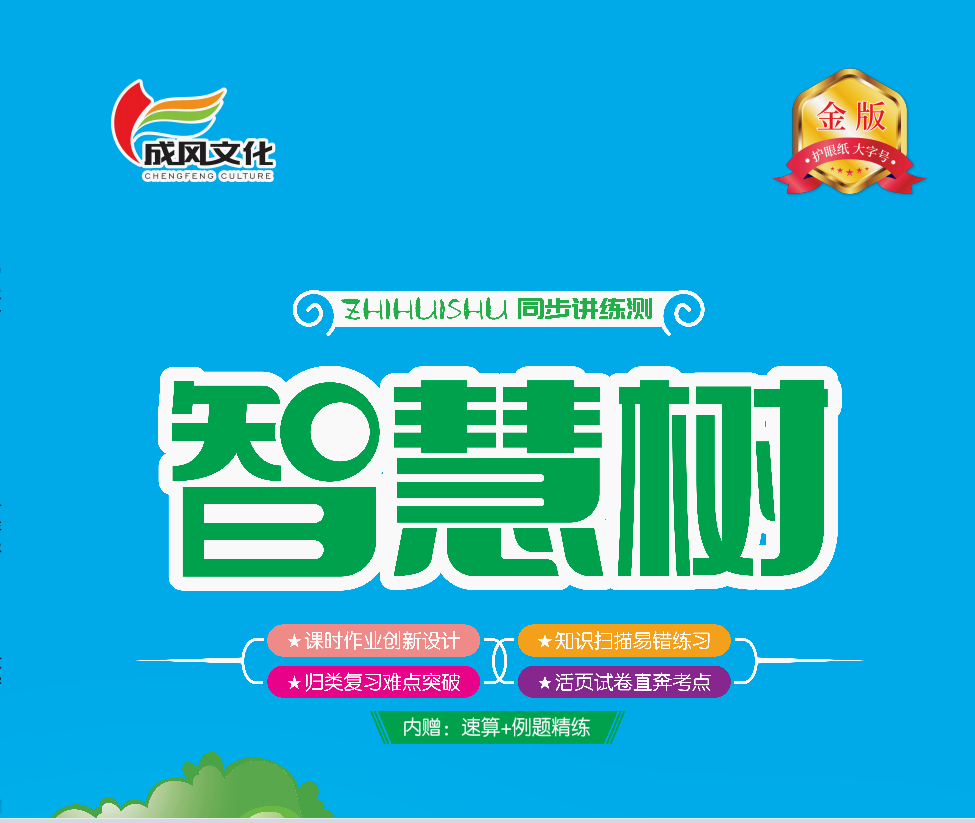 三   100以内数的认识
第3课时   认识100
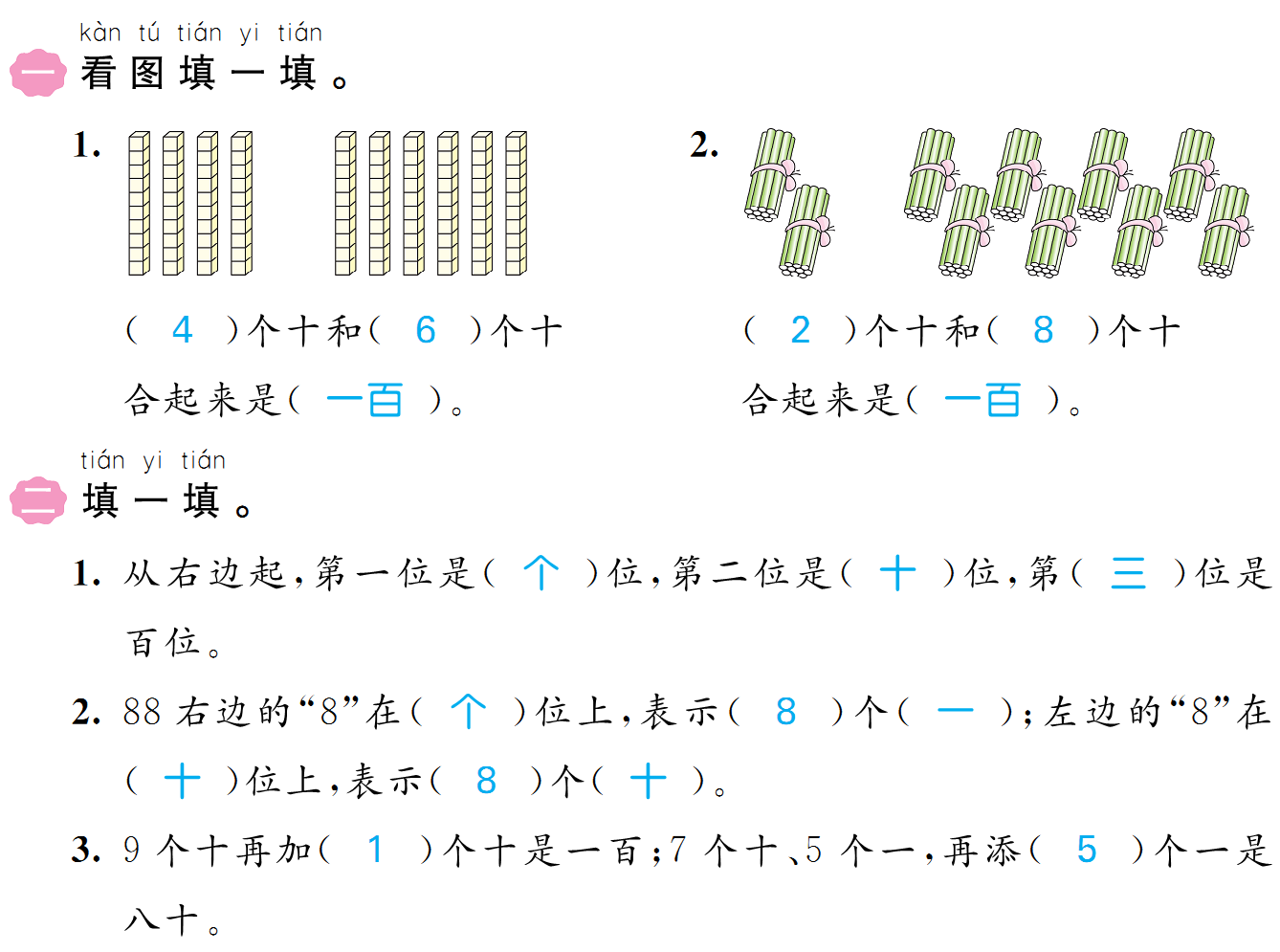 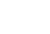 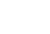 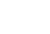 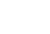 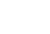 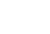 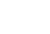 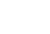 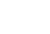 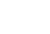 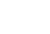 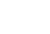 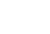 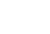 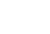 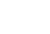 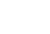 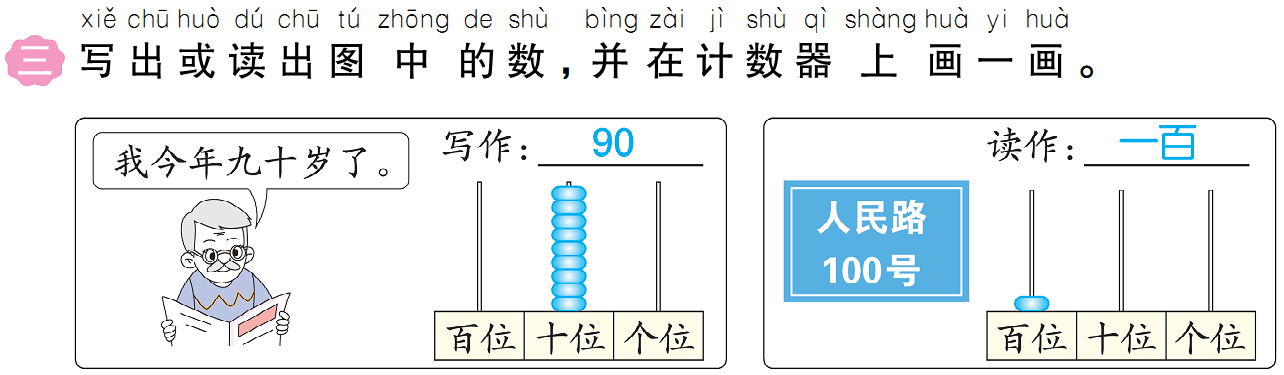 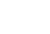 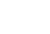 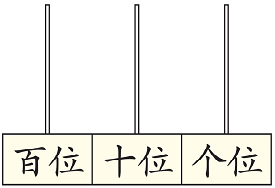 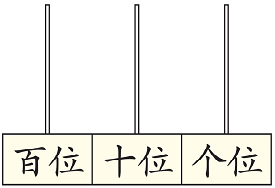 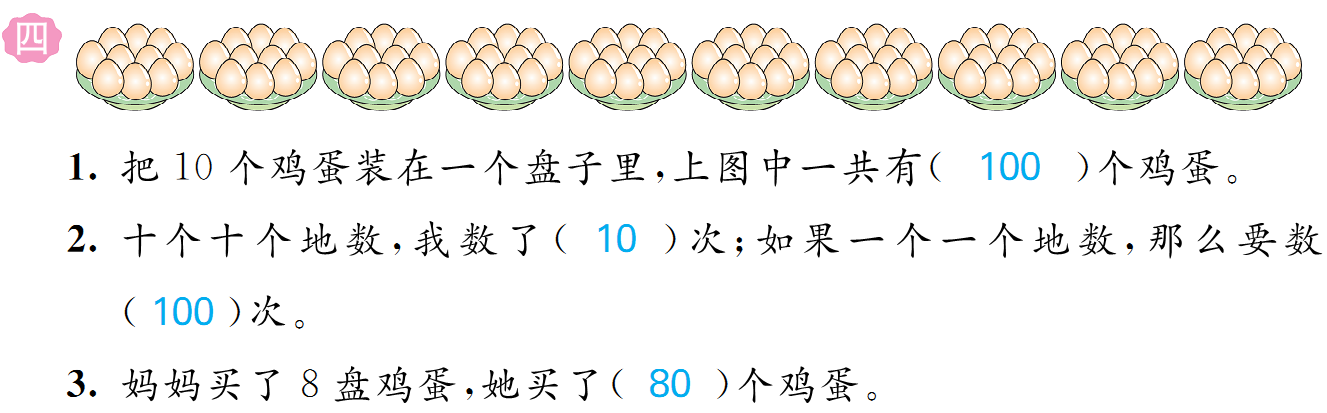 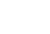 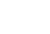 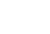 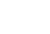 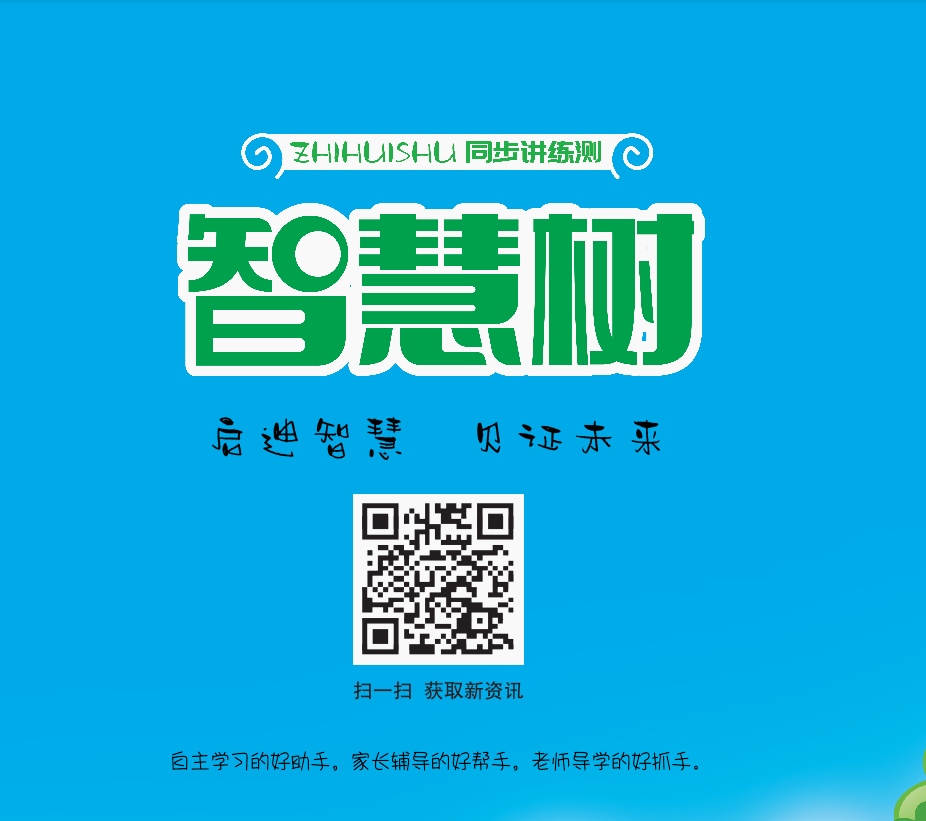 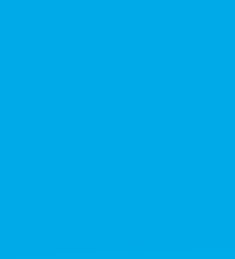